理学療法士
看護師
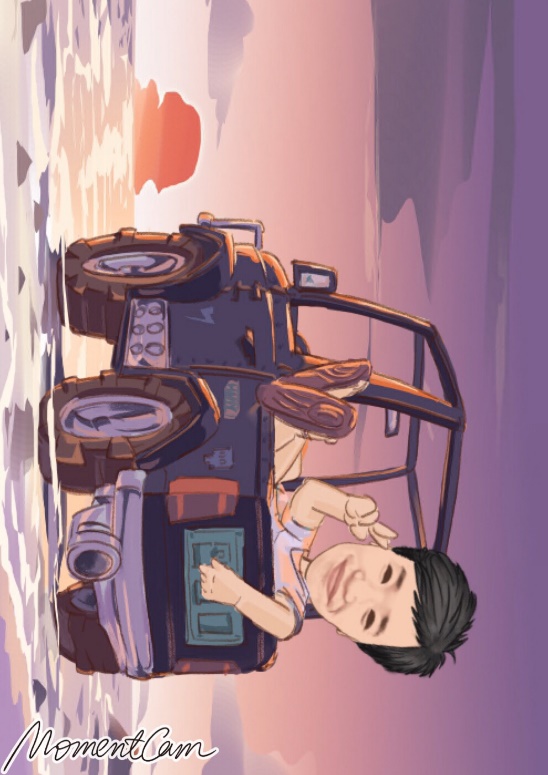 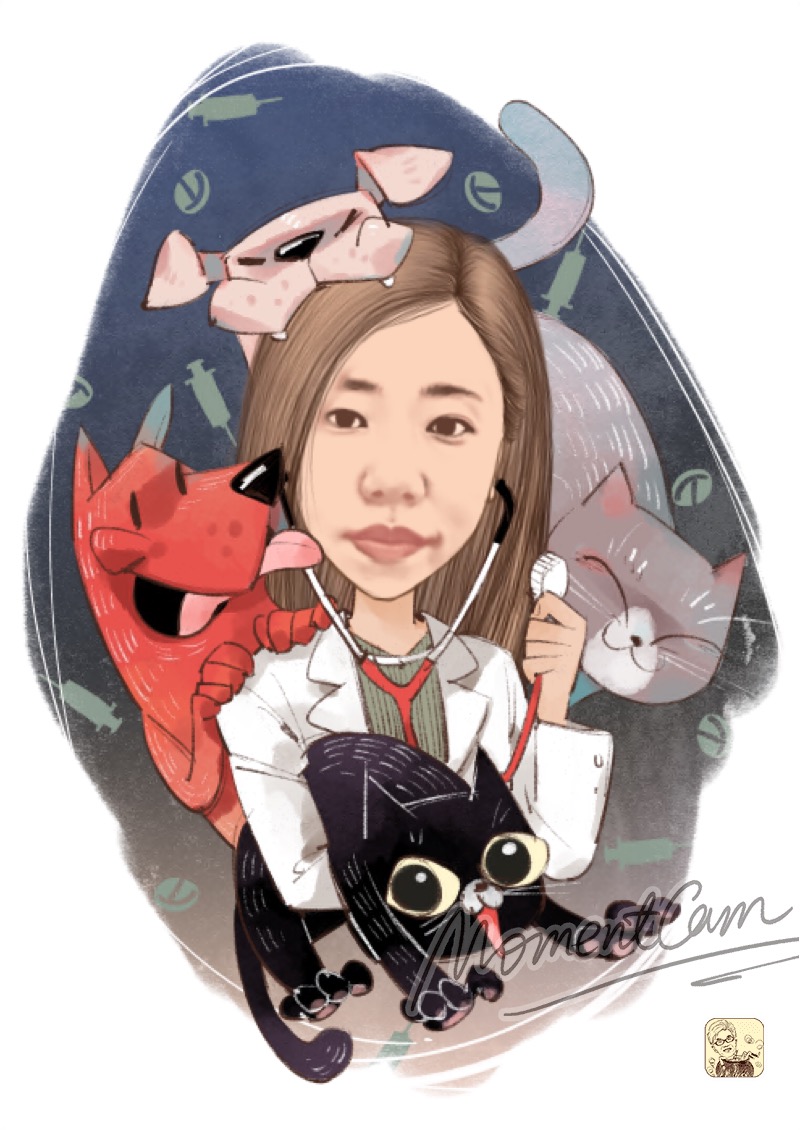 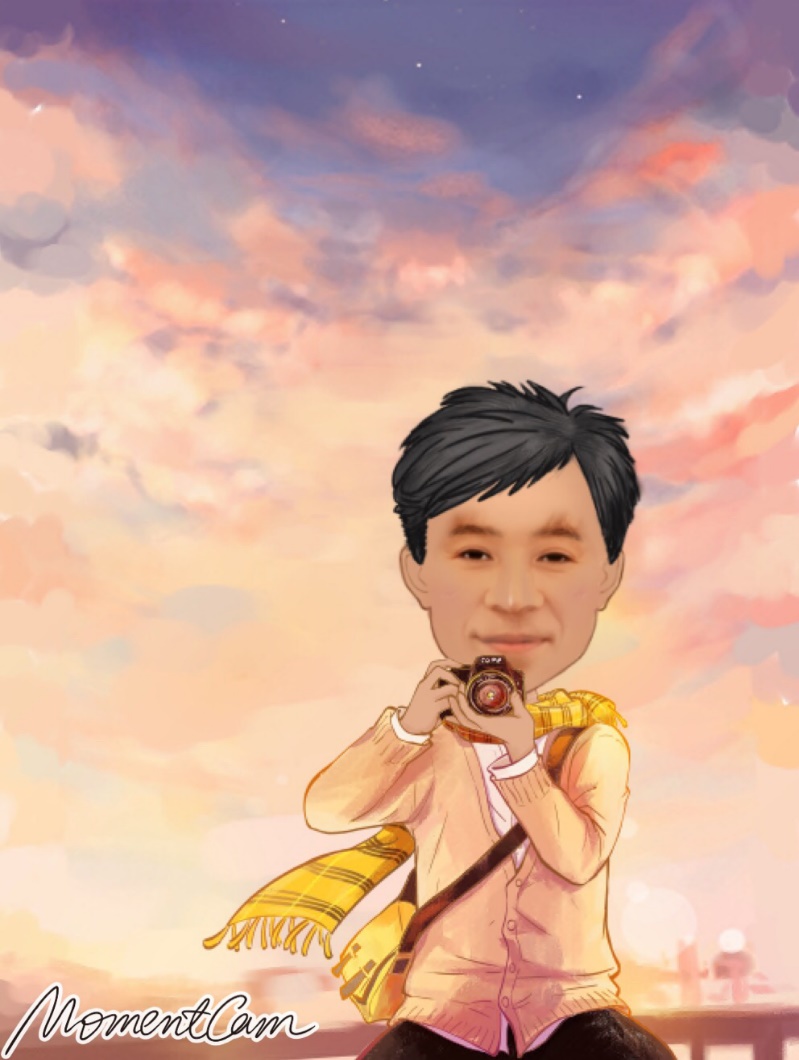 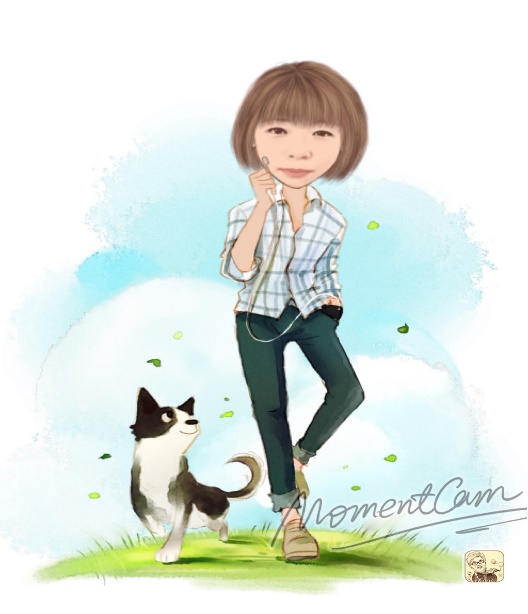 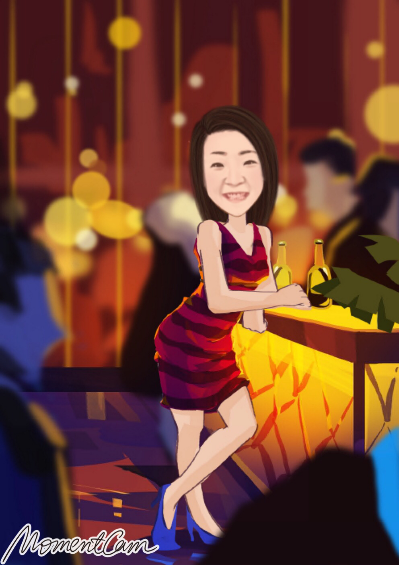 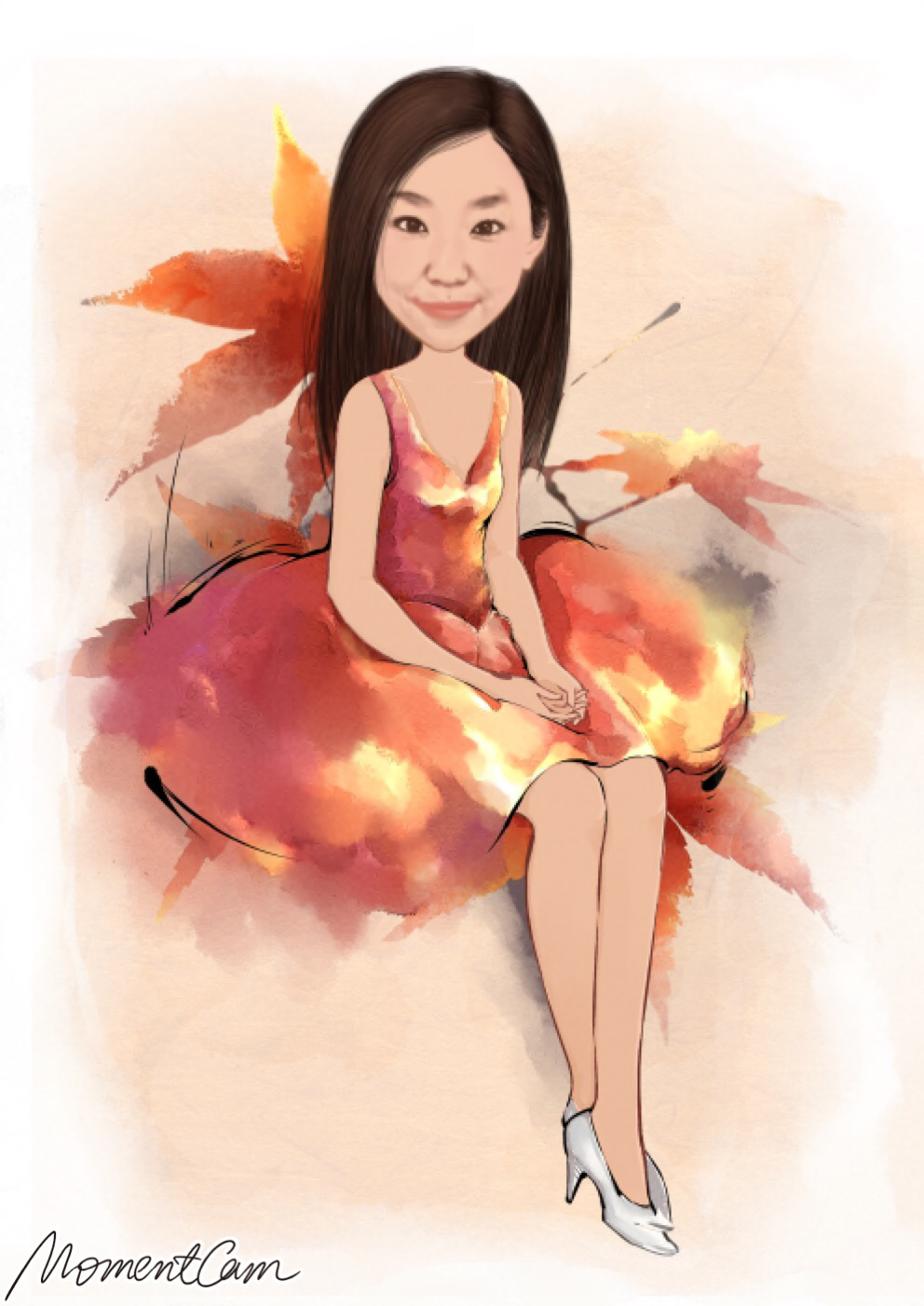 作業療法士
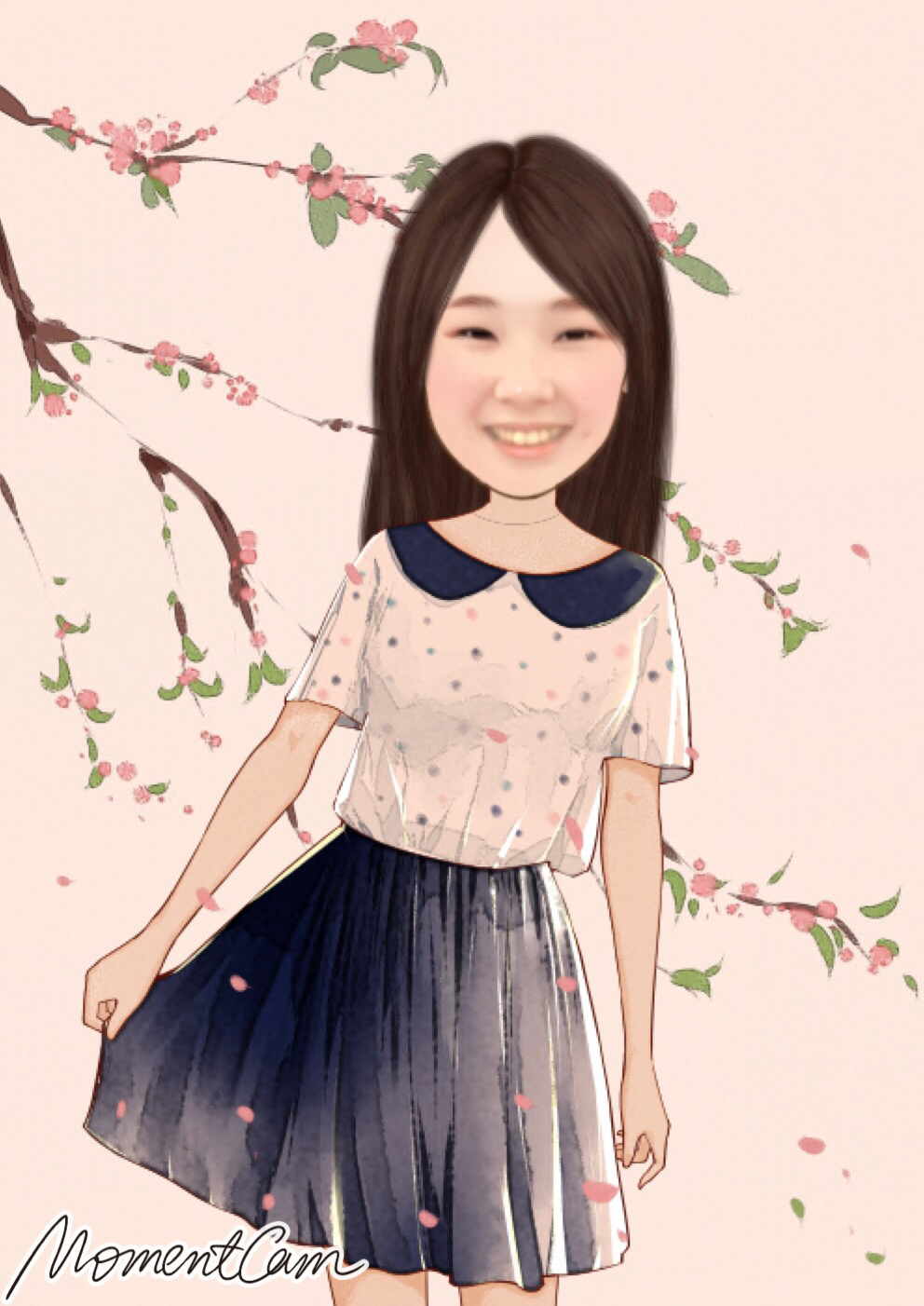 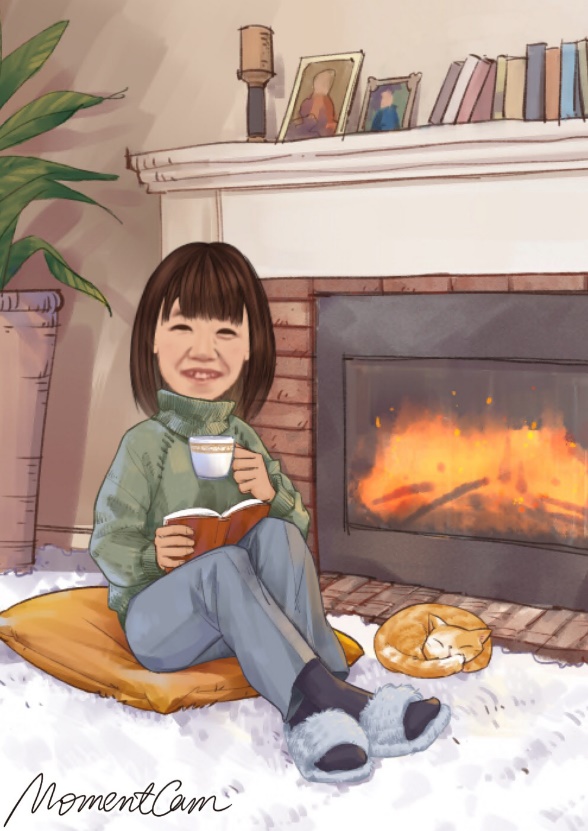 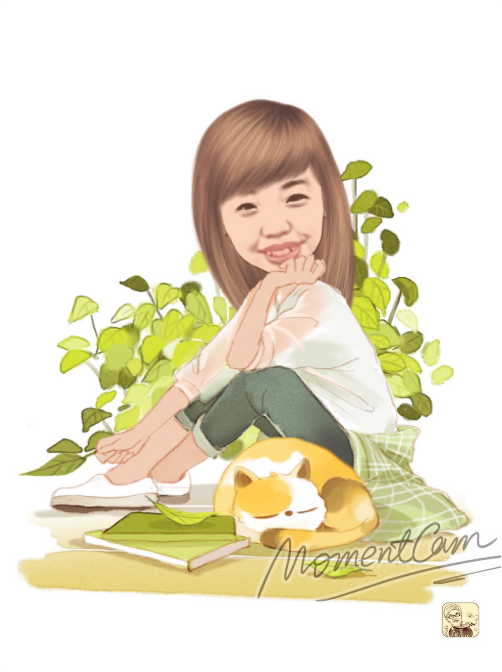